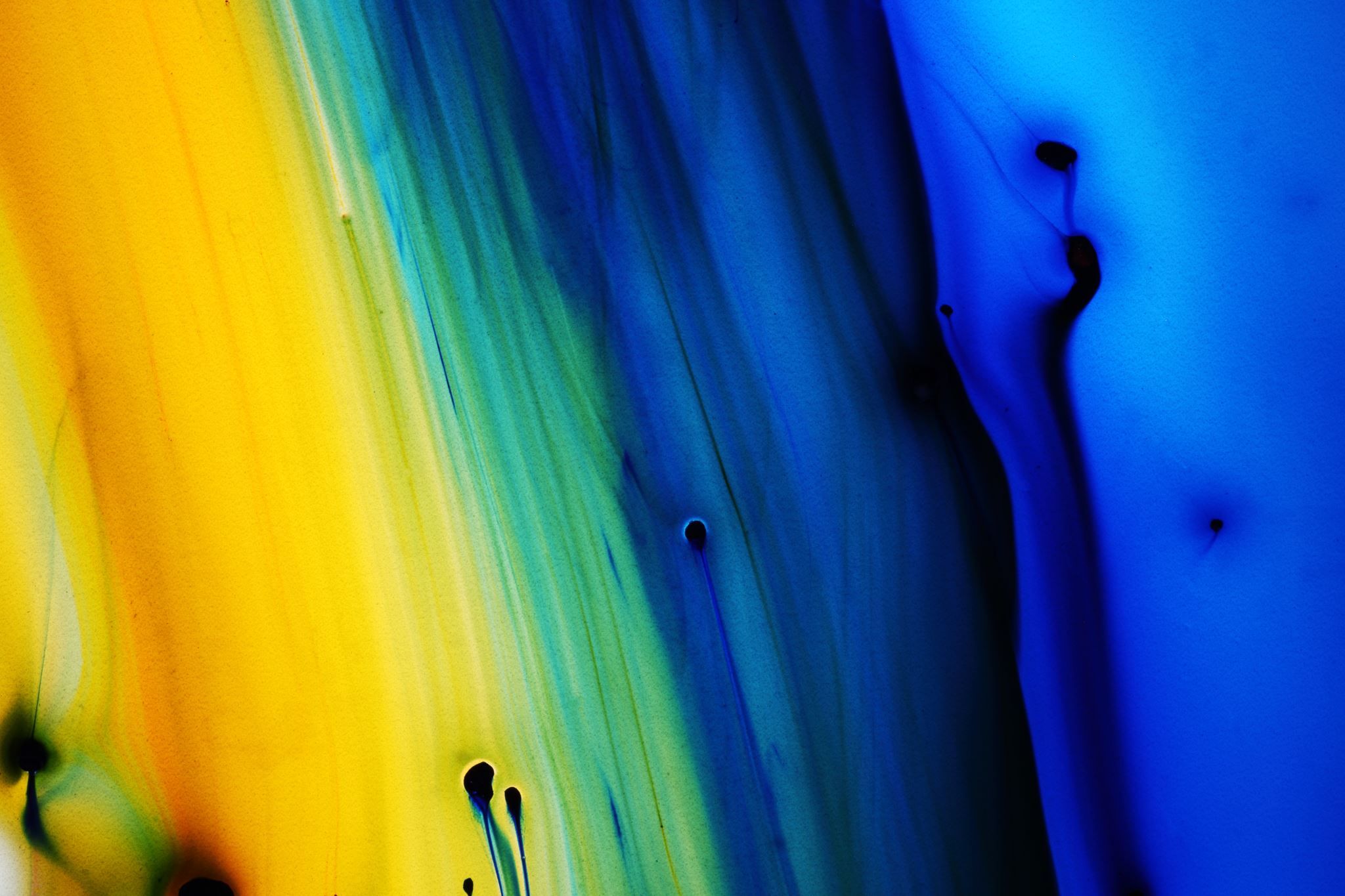 MARIA CUNITZ
Covaci Sorina Alexandra
          Clasa: a X-a A
      Liceul tehnologic ,,Somes” Dej
WOMEN & GIRLS in Astronomy
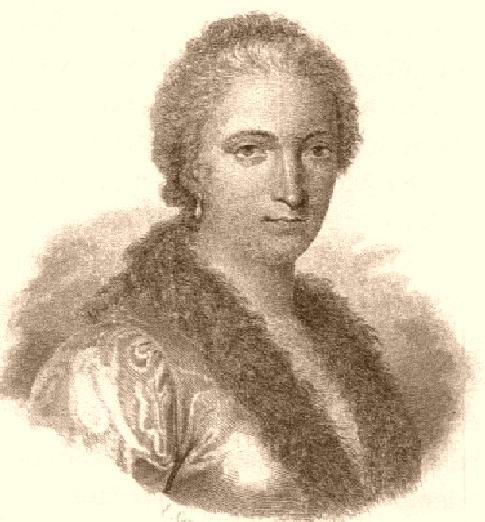 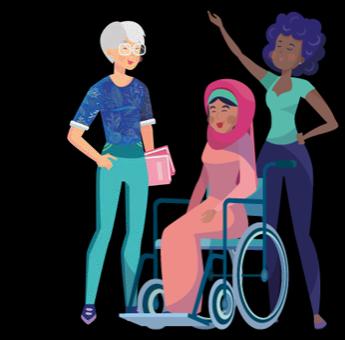 WOMEN & GIRLS in Astronomy
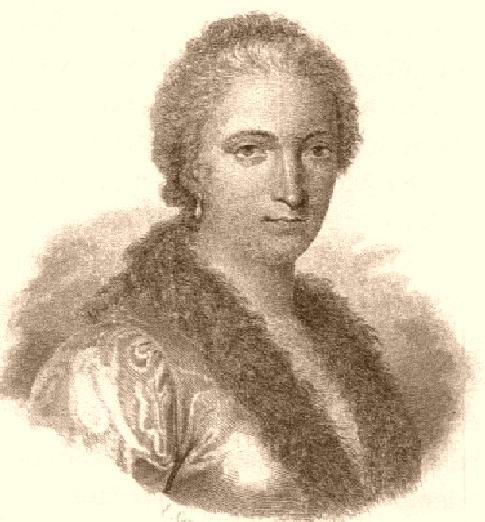 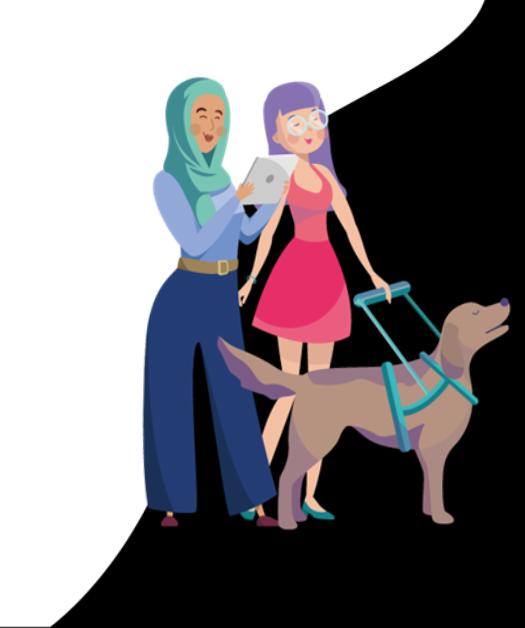 WOMEN & GIRLS in Astronomy
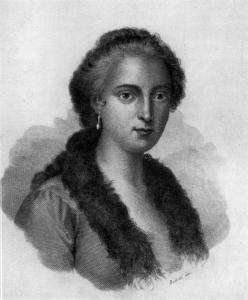 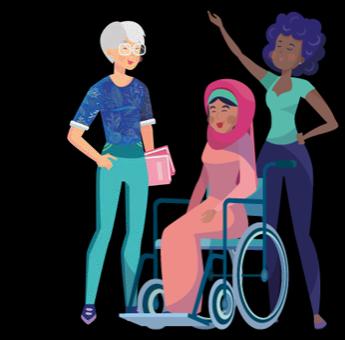 WOMEN & GIRLS in Astronomy
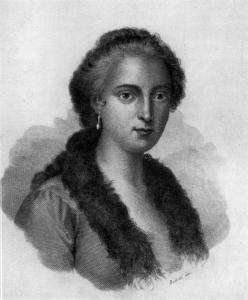 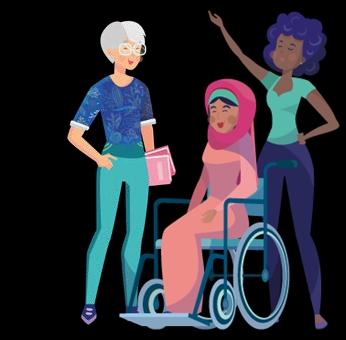 WOMEN & GIRLS in Astronomy
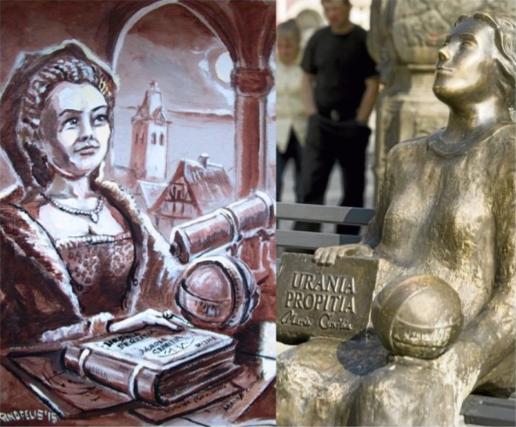 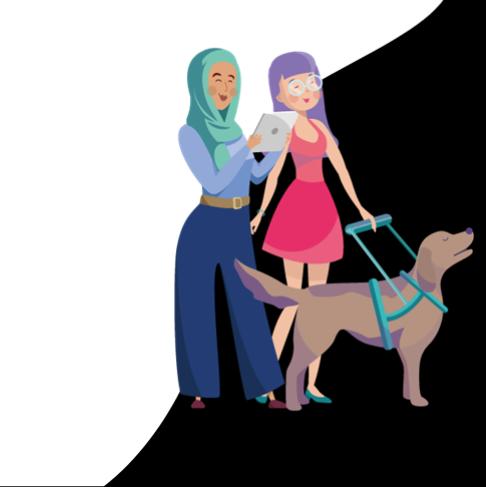 WOMEN & GIRLS in Astronomy
Urania propitia
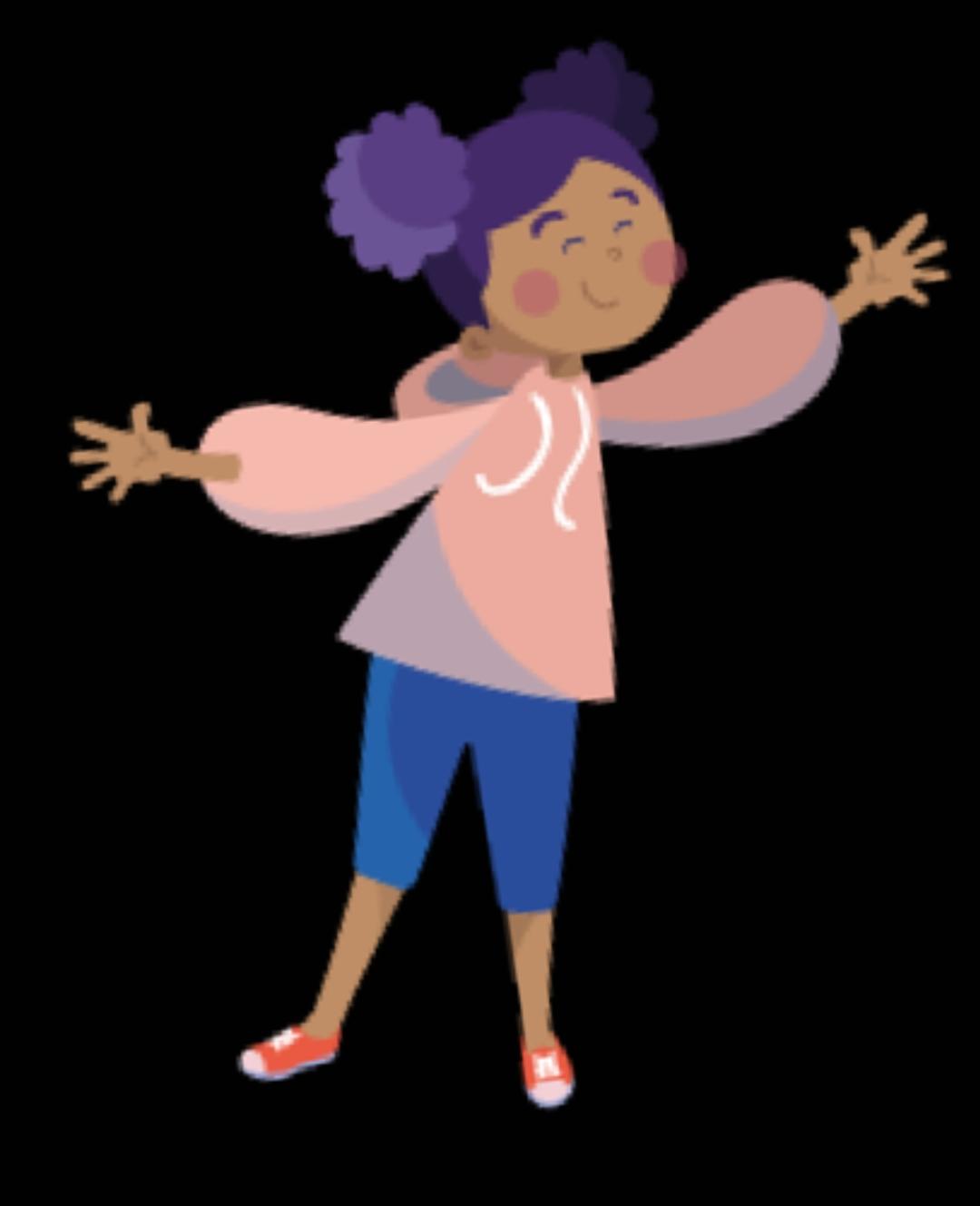 WOMEN & GIRLS in Astronomy
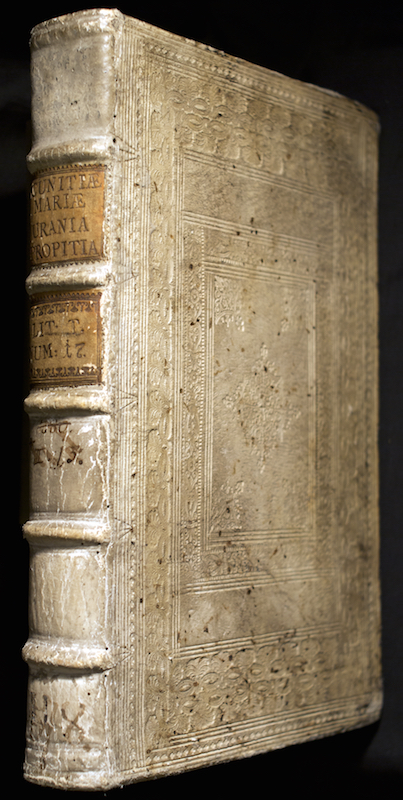 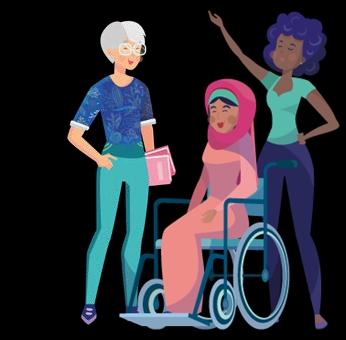 WOMEN & GIRLS in Astronomy
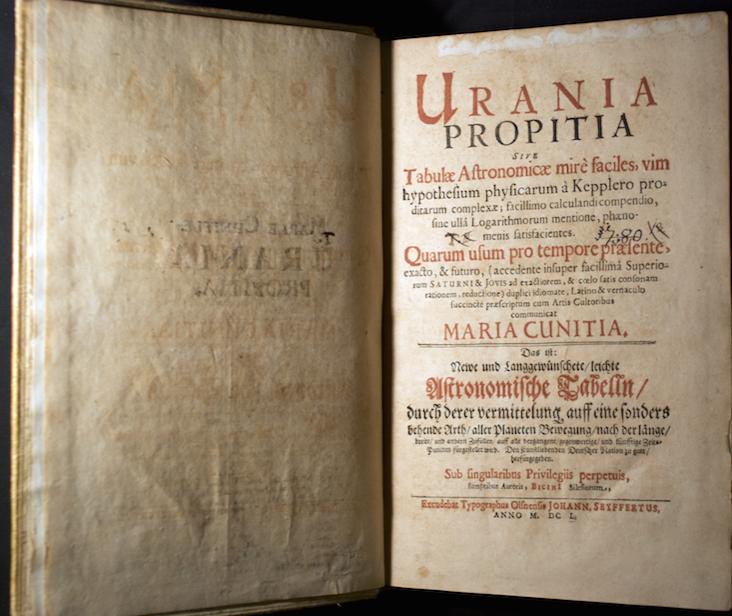 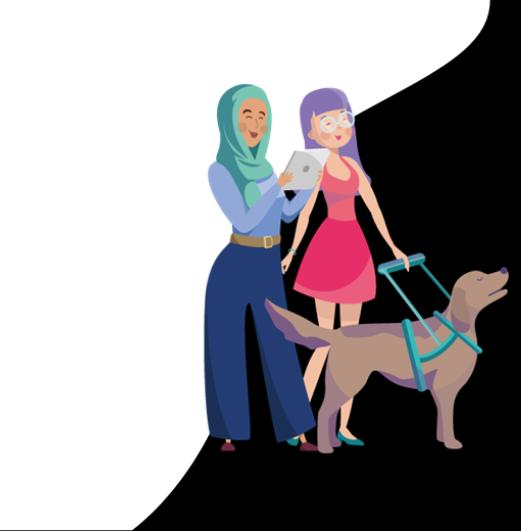 WOMEN & GIRLS in Astronomy
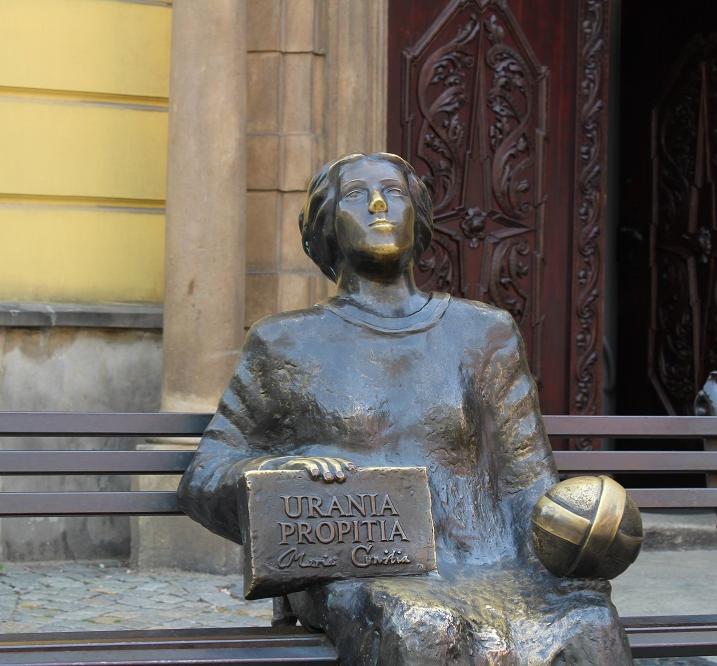 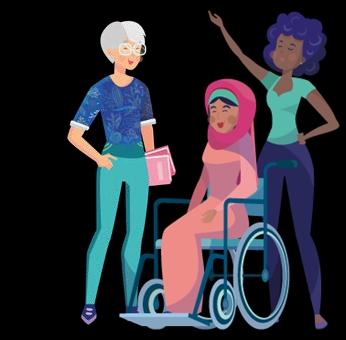 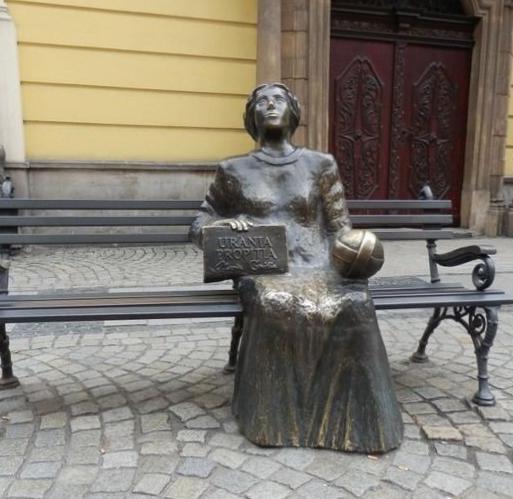 CLA
Multumesc pentru vizionare!!
Nume: Covaci Sorina Alexandra
Clasa: a X-a A
Liceul tehnologic ,,Someș „ Dej